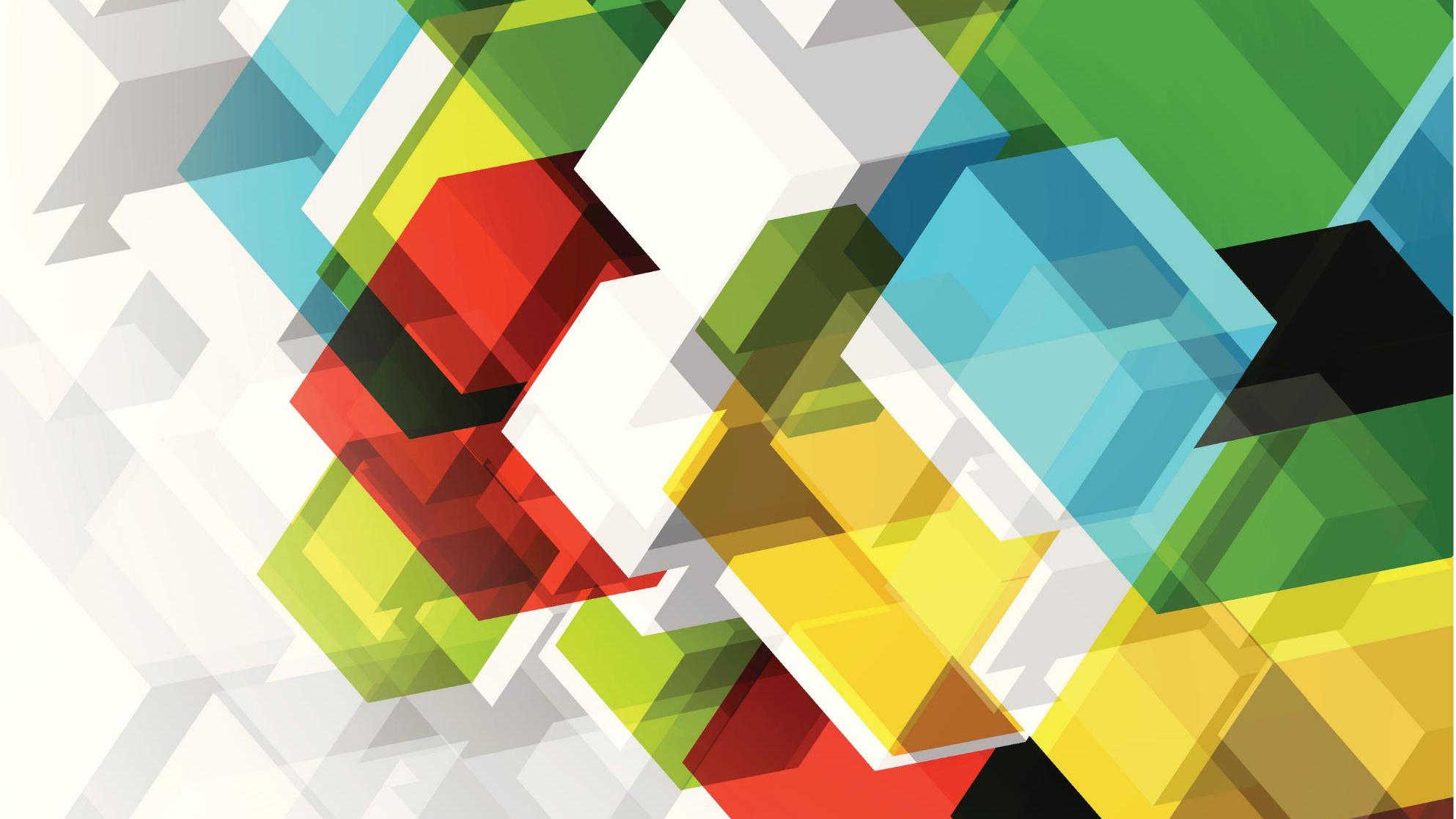 Osmosi tra i saperi: possibili integrazioni tra il linguaggio della matematica e quello del diritto.
Michele Petrucci
Questo breve intervento si colloca in linea di continuità con la attenta partecipazione che, nel passato, il liceo Jacopo Sannazaro ha assicurato al dibattito culturale intorno al rapporto tra la cultura classica e scientifica con la indizione di numerose conferenze ed il sostegno a gruppi di studio dei quali io ho avuto l’onore di far parte.
01/12/2020
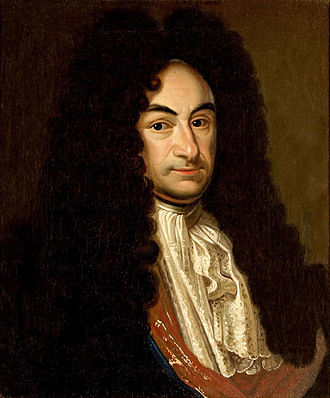 Gottfried Wilhelm von Leibniz
In premessa vorrei segnalare il tentativo di integrazione operato dal filosofo, giurista e matematico tedesco Leibniz che cercò di adattare al diritto, i criteri e le formule di una scienza esatta dimostrando che la matematica poteva tranquillamente essere utilizzata ed applicata anche riguardo all’ordinamento giuridico.
01/12/2020
Nella sua concezione la norma è enunciazione di verità da costruire con struttura grammaticale quale unione di un predicato (diritto o dovere) ad un soggetto.
E’ possibile la costruzione di un sistema, completo ed autosufficiente, sulla base di pochi principi, dai quali dedurre attraverso metodo matematico le norme più particolari da applicare al caso concreto.
01/12/2020
LA CODIFICAZIONE
Gli antichi legislatori pensavano che il diritto, inteso nelle sue strutture di base, fosse preesistente alla legislazione
e che avesse una fisionoma immutabile
01/12/2020
LA CODIFICAZIONE
la codificazione è stata una forma storica di legislazione. 
Essa era legata ai caratteri dell’unitarietà, della coerenza sistematica e della stabilità nel tempo 
il codice, si presenta come un sistema di norme strutturato in modo organico (per riguardare un intero settore dell’esperienza giuridica) e sistematico (per il coordinamento logico che lo sorregge).
01/12/2020
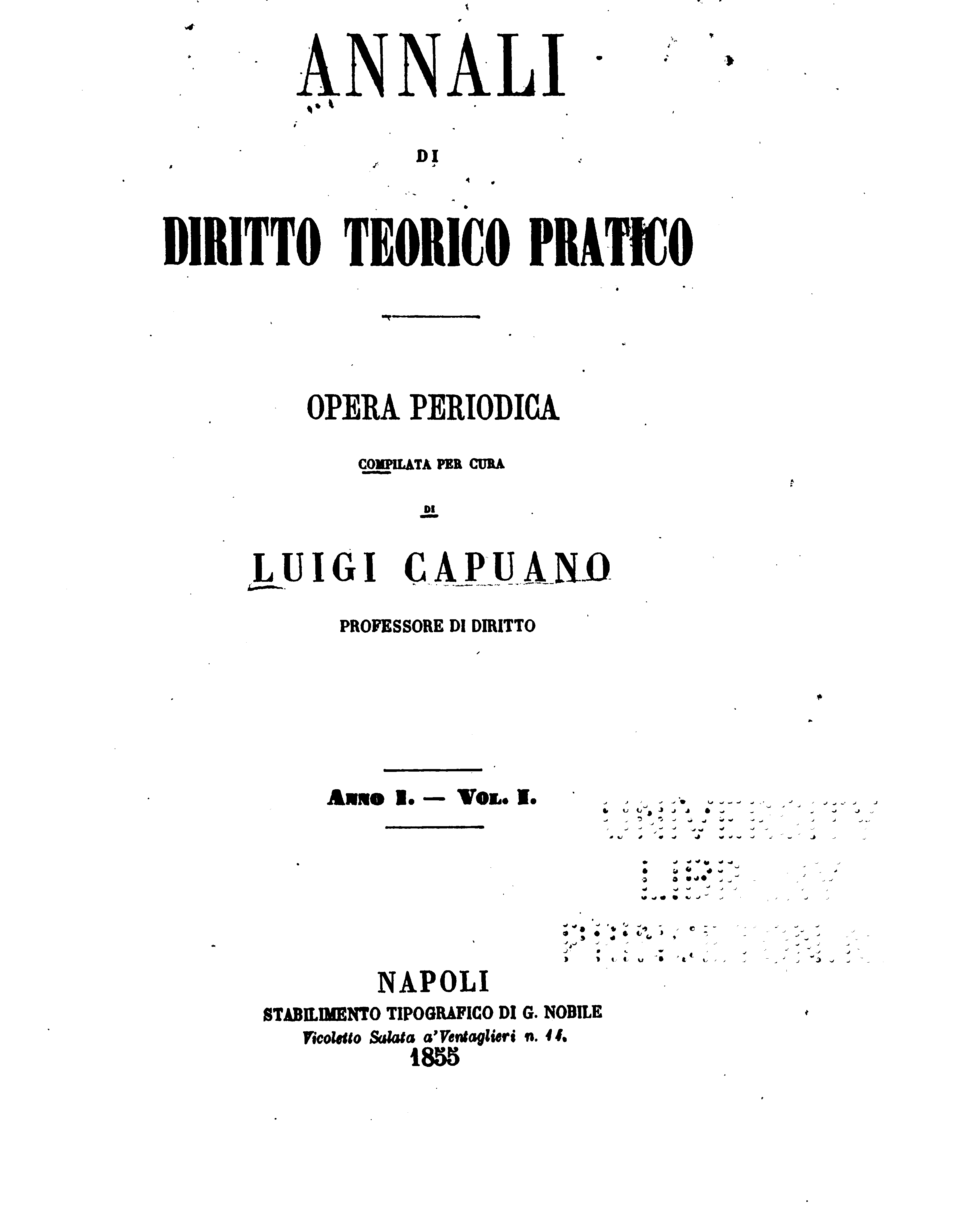 01/12/2020
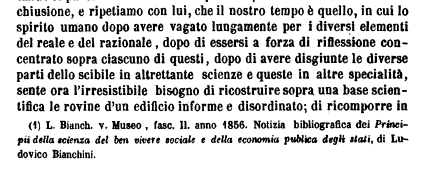 01/12/2020
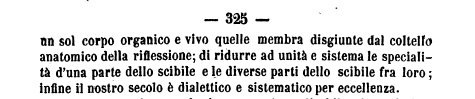 01/12/2020
LA CODIFICAZIONE
Una codificazione non è solo la registrazione delle regole che riguardano un certo campo della legge. Essa è basata sulla convinzione che le norme possano essere ricondotte ad un sistema razionale. 
pura matematica del diritto
matematica delle azioni
calcolabilità giuridica
calcolo predittivo
01/12/2020
LA CODIFICAZIONE
La generale misurabilità è il presupposto della generale controllabilità
01/12/2020
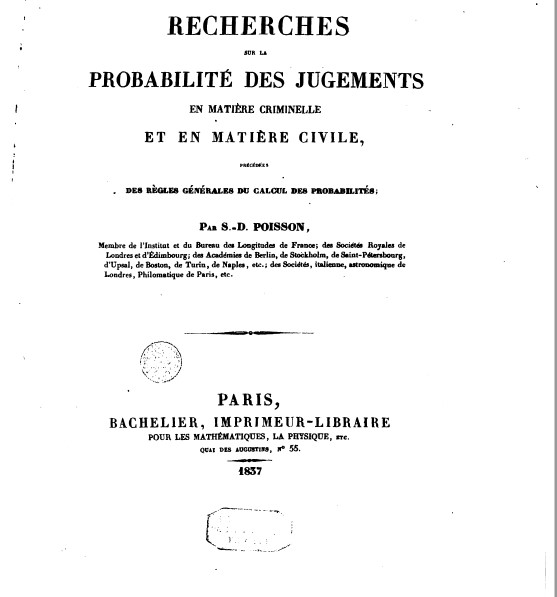 01/12/2020
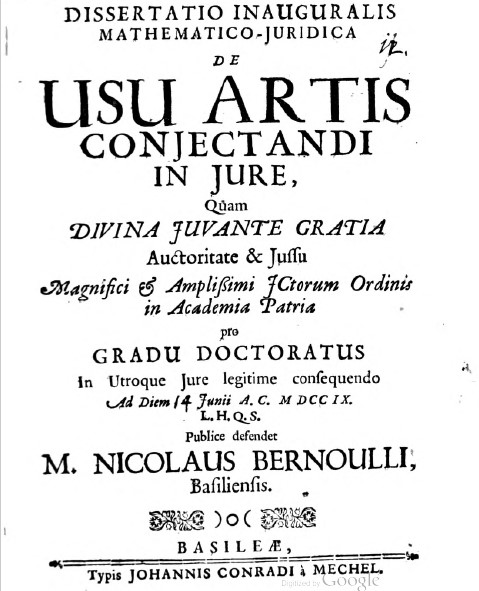 01/12/2020
Ma è ancora possibile accedere al linguaggio del diritto come un’entità di norme ed istituti composta secondo logica? 
all’architettura chiusa del Codice si sostituisce un ordine dinamico generato dalle moderne Costituzioni, ossia un ordine aperto derivante da un succedersi di equilibri
Oggi viene meno l’idea di una razionalità precostituita, data una volta per tutte.
01/12/2020
Il diritto presenta, nel tentativo di integrazione, l’inconveniente di doversi adeguare ai comportamenti umani e chi frequenta le aule di tribunale sa che in quelle aule si presentano solo casi pratici e dunque nella transizione dalla generalità ed astrattezza al concreto c’è margine di discrezionalità, pertanto, il tentativo di tradure in modelli matematici i precetti dell’ordinamento risulta certamente arduo.
01/12/2020
LE NORME, LE REGOLE I PRINCIPI
Non di rado si ritiene che le regole siano norme tassative, molto precise, riguardo alle quali sorge soprattutto una problematica di sussunzione (processo logico teso a  verificare da parte dell’interprete se i tratti della fattispecie astratta previsti dalla norma sono rinvenibili nel caso concreto sottoposto al suo vaglio).
In altri termini, ci si chiede se essa si applichi oppure no a determinate fattispecie concrete. E tale problema, così è stato sovente sostenuto, si risolverebbe in una questione di bianco o nero decidibile in modo netto con un “sì” o con un “no” senza zone grigie o ipotesi intermedie
01/12/2020
LE NORME, LE REGOLE I PRINCIPI
All’opposto i principi sono sovente raffigurati come norme generiche molto vaghe, e, come si suol dire a, “fattispecie aperta”.
01/12/2020
LE NORME, LE REGOLE I PRINCIPI
“Uberto Scarpelli sostiene che «i principì fungono da matrici e generatori di norma» (U. Scarpelli, Diritti positivi, diritti naturali: un’analisi semiotica, in S. Caprioli, F. Treggiari (a cura di), diritti umani e civiltà giuridica. Centro studi giuridici e politici, Perugia. 1992, pp. 31-44, spec. P.39).
Tale altra definizione, rinvierebbe, de plano, alla nozione di base o sistema di generatori di uno spazio vettoriale.
01/12/2020
LE NORME, LE REGOLE I PRINCIPI
Ai fini di questa breve indagine circa la possibilità di modellizzazione e interpretazione matematica del diritto, i principi presentano come vedremo delle difficoltà di integrazione e dunque meritano un approfondimento.
01/12/2020
LE NORME, LE REGOLE I PRINCIPI
nella letteratura giuridica esistono molte definizioni di clausola generale e spesso non risultano chiare le linee di confine tra questa figura, i principi generali e i concetti giuridici indeterminati
01/12/2020
IL CASO RENAULT
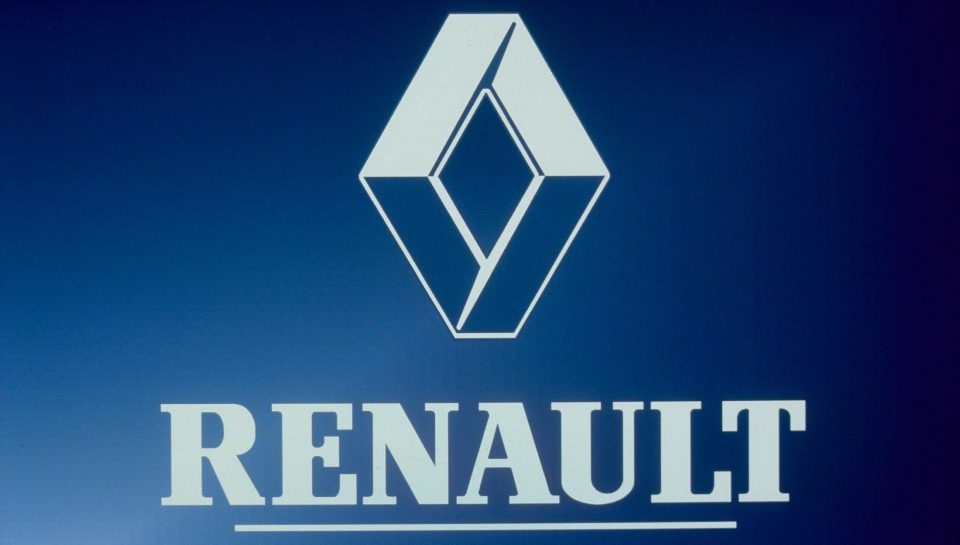 01/12/2020
IL CASO RENAULT
La casa automobilistica recede da un certo numero di contratti stipulati con i concessionari, sostenendo che si era verificata una delle ipotesi contrattualmente previste e che, quindi, in base alla norma del codice civile in tema di recesso (art. 1373 c.c.), poteva legittimamente recedere.
I concessionari interessati alla revoca, che evidentemente formavano un unico centro di interesse, fondarono  l’Associazione Concessionari Revocati, con lo scopo di «programmare, provvedere, sviluppare, organizzare, gestire ogni iniziativa ed attività idonea alla tutela e difesa, nonchè alla rappresentanza, dei diritti dei Concessionari d'auto revocati dalle case automobilistiche (concessionari) aventi sede nel territorio […]»
L'Associazione ed i concessionari revocati convenivano, quindi, la Renault Italia spa davanti al Tribunale di Roma, allo scopo di ottenere la declaratoria di illegittimità del recesso per abuso del diritto, e la conseguente condanna della Renault Italia spa al risarcimento dei danni subiti per effetto dell'abusivo recesso. Renault Italia spa si costituiva chiedendo il rigetto della domanda, con la condanna alle spese. I concessionari sostenevano che la Renault utilizzava le ipotesi contrattualmente previste di recesso in modo strumentale al fine di realizzare un disegno di razionalizzazione della rete di distribuzione.
01/12/2020
IL CASO RENAULT
Addirittura riteneva la Corte di merito che «la previsione del recesso ad nutum in favore della Renault Italia rendesse superfluo ogni controllo causale sull'esercizio di tale potere».
01/12/2020
Questo esempio dimostra che non è pacifico il parallelismo tra interpretazione/deduzione delle leggi dai principi e da questi delle decisioni giudiziarie da un lato e la deduzione di verità dimostrate dagli assiomi o altre verità dimostrate.
01/12/2020
Ci chiediamo se l’interpretazione giuridica è davvero permeabile a modelli matematici, o comunque modelli tali da determinare la prevedibilità del giudizio?
Luigi Viola (Avvocato, Interpretazione della legge con modelli matematici, Milano 2018) fornisce 3 approcci teorici al problema posto.
01/12/2020
Luigi Viola, avvocato e studioso del tema dell’interpretazione della legge con modelli matematici ha scritto una monografia (per Diritto Avanzato, Milano Agosto 2018) che «partendo dalla valorizzazione dell’unica disposizione di legge che si occupa expressis verbis» della interpretazione della legge ovvero l’art. 12 Preleggi perviene ad un modello matematico della stessa.
01/12/2020
La teoria oggettiva
La teoria soggettiva
La teoria mediana
01/12/2020
LA TEORIA MEDIANA
Si ritiene che la risposta possa essere positiva, seppur con delle precisazioni, ciò per merito proprio della lettera della legge, con particolare riferimento all'articolo 12 preleggi, che assume un ruolo centrale dirimente rispetto ai conflitti interpretativi: se tutti sono soggetti alla legge, ivi compresi i giudici ex art. 101 comma 2 Cost., allora ogni conflitto -anche interpretativo- deve trovare la sua risposta nella legge stessa
01/12/2020
Con una recente sentenza il Consiglio di Stato (C. Stato, sez. III, 08-08-2018, n. 4872) ha statuito che “Sussiste il primato dell'interpretazione letterale, principio pacifico che esprime l'assiomatica verità per cui l'ordinamento giuridico è costruito attraverso proposizioni formali, i cui enunciati sono espressi in formulazioni linguistiche, con lo scopo di rendere chiaro e intellegibile il significato delle regole poste; la certezza del diritto è garantita innanzitutto dalla precisione del linguaggio e dalla univocità della relazione tra il significante ed il significato; ciò non implica la neutralizzazione degli altri canoni ermeneutici, che però vengono in rilievo solo secondariamente se l'interpretazione testuale è ambigua (in claris non fit interpretatio)
01/12/2020
Per Luigi Viola, è possibile trovare nella matematica (non sostitutiva dell’attività del giurista, ma integrante questo) una soluzione al problema posto perché:
-	l'art. 3 Cost. impone di trattare in modo uguale situazioni giuridiche uguali relativamente ai cittadini; tale enunciazione, invero, è espressione di un principio matematico in quanto equivale a dire che a parità di variabili (situazioni uguali), il risultato deve essere uguale (trattamento giuridico); esemplificando, se indichiamo con F1 fatto compiuto da Tizio, mentre con F2 il medesimo fatto compiuto, però, da Caio e con T il trattamento giuridico consequenziale, avremo questa proporzione: F1:T=F2:T.
l'articolo 12 preleggi fissa già una regola, che anche un metodo vincolante, per risolvere i conflitti interpretativi, spiegando sia le tipologie in interpretazioni possibili e sia l'eventuale prevalenza di una sull'altra (ad esempio legittimando l'interpretazione una logica solo in subordine rispetto a quella letterale);
01/12/2020
l'articolo 12 preleggi (di seguito lo analizzeremo nel dettaglio) e un algoritmo in quanto impone all’interprete una sequenza predeterminata di operazioni, che sono strumentali per la produzione di una soluzione; l'algoritmo può essere definito come un insieme di istruzioni elementari; che consentono di risolvere un problema, trasformando i dati iniziali del problema stesso nel risultato, cioè l'insieme dei dati finali che rappresentano la soluzione; id est: è un insieme di istruzioni semplici per l'esecuzione di un certo compito;
01/12/2020
Art. 12 Preleggi
Nell'applicare la legge non si può ad essa attribuire altro senso che quello fatto palese dal significato proprio delle parole secondo la connessione di esse, e dalla intenzione del legislatore. Se una controversia non può essere decisa con una precisa disposizione, si ha riguardo alle disposizioni che regolano casi simili o materie analoghe; se il caso rimane ancora dubbio, si decide secondo i principi generali dell'ordinamento giuridico dello Stato.
01/12/2020
STRUTTURA ALGORITMICA e matematica art. 12 preleggi
interpretazione letterale (IL):
 Nell'applicare la legge non si può ad essa attribuire altro senso che quello fatto palese dal significato proprio delle parole secondo la connessione di esse,
interpretazione per ratio (IR):
e dalla intenzione del legislatore
 interpretazione per analogia legis (AL):
Se una controversia non può essere decisa con una precisa disposizione, si ha riguardo alle disposizioni che regolano casi simili o materie analoghe; 
 interpretazione per analogia iuris (AI):
se il caso rimane ancora dubbio, si decide secondo i principi generali dell'ordinamento giuridico dello Stato.
01/12/2020
STRUTTURA ALGORITMICA e matematica art. 12 preleggi
01/12/2020
STRUTTURA ALGORITMICA e matematica art. 12 preleggi
01/12/2020
UN MODELLO MATEMATICO PER RISOLVERE I CONFLITTI INTERPRETATIVI
Ciò posto Luigi Viola “ritiene possibile elaborare un modello matematico, che permetta di risolvere i conflitti interpretativi alla luce del dictum dell’art. 12 preleggi” sul rilevo delle seguenti osservazioni:
Sono possibili 4 interpretazioni (comprensive di interpretazioni unite e/o composte tra loro);
L’analogia legis prima, e iuris dopo, sono utilizzabili solo in assenza di un “precisa disposizione” (IL=0);
In presenza di quattro interpretazioni divergenti, l’interpretazione analogica non può mai prevalere su quella letterale (IL≥IR≥AL≥AI);
In caso di contraddizione tra interpretazioni letterali, il risultato non può ritenersi pari ad una “precisa disposizione”, così da legittimare l’analogia legis ed, in caso dubbio, l’analogia iuris;
Il numero di possibili interpretazioni dello stesso tipo non è fissato in modo rigido in generale saranno n.
01/12/2020
IL MODELLO MATEMATICO DELL’ART. 12 PRELEGGI
01/12/2020
UN ESEMPIO DI APPLICAZIONE
La Cassazione a Sezioni Unite si è trovata a rispondere alla seguente richiesta di interpretazione: come va decodificato l’inciso “l’azienda è un complesso di beni organizzati dall’imprenditore per l’esercizio dell’impresa” ex art 2555 c.c.?
Tesi interpretative a confronto:
Prima tesi (+IL): l’inciso va decodificato in modo rigido nel senso che i beni non hanno rilevanza ex se, ma solo in quanto organizzati dall’imprenditore; la nozione è unitaria perché nell’enunciazione dell’art. 2555 c.c. non sono presenti virgole o congiunzioni; di conseguenza di questa tesi è che l’azienda non sarebbe autonomamente usucapibile.
Seconda tesi (-IL): l’inciso va decodificato in modo elastico nel senso che i beni hanno rilevanza ex se e non solo in quanto organizzati dall’imprenditore; ne segue che è possibile usucapire l’azienda (-IL)
01/12/2020
UN ESEMPIO DI APPLICAZIONE
01/12/2020
UN ESEMPIO DI APPLICAZIONE
01/12/2020
UN ESEMPIO DI APPLICAZIONE
in applicazione di tale principio, la Suprema Corte ha riconosciuto l'usucapibilità, da parte del proprietario della metà di una farmacia al cui interno aveva esercitato l'attività di farmacista per oltre vent'anni comportandosi quale unico proprietario, dell'altra metà della farmacia
01/12/2020
LIMITI DEL MODELLO
Non è utilizzabile nei seguenti casi:
Presenza delle c.d. clausole generali (buona fede, equità, interesse del minore, ecc.), che attribuiscono all’interprete ampissimi margini di discrezionalità;
Quando si versa nella materia penale per il noto divieto di analogia che vige in tale materia;
Quando il fatto non è stato accertato, oppure assume rilevanza dirimente.
01/12/2020
GRAZIE PER LA VOSTRA ATTENZIONE
01/12/2020